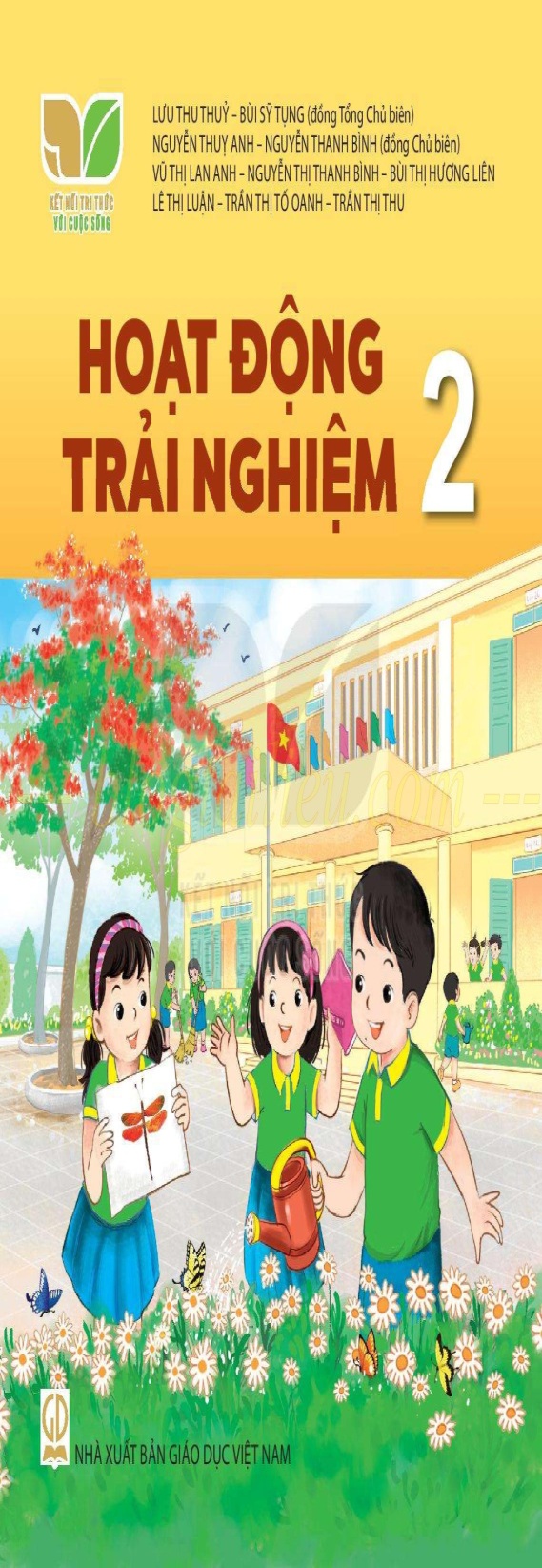 Chào mừng các em đến với lớp học trực tuyến
BÀI 27 – CHIA SẺ KHÓ KHĂN VỚI NGƯỜI KHUYẾT TẬT
(Trang 70)
Các bạn nhỏ đang làm gì nào ?
Các bạn nhỏ đang biểu diễn văn nghệ
Chào  các  em
Chóc c¸c em häc giái chăm ngoan